Figure 4 Twelve-lead ECG of an asymptomatic athlete with HCM. The disease was suspected at pre-participation ...
Eur Heart J, Volume 31, Issue 2, January 2010, Pages 243–259, https://doi.org/10.1093/eurheartj/ehp473
The content of this slide may be subject to copyright: please see the slide notes for details.
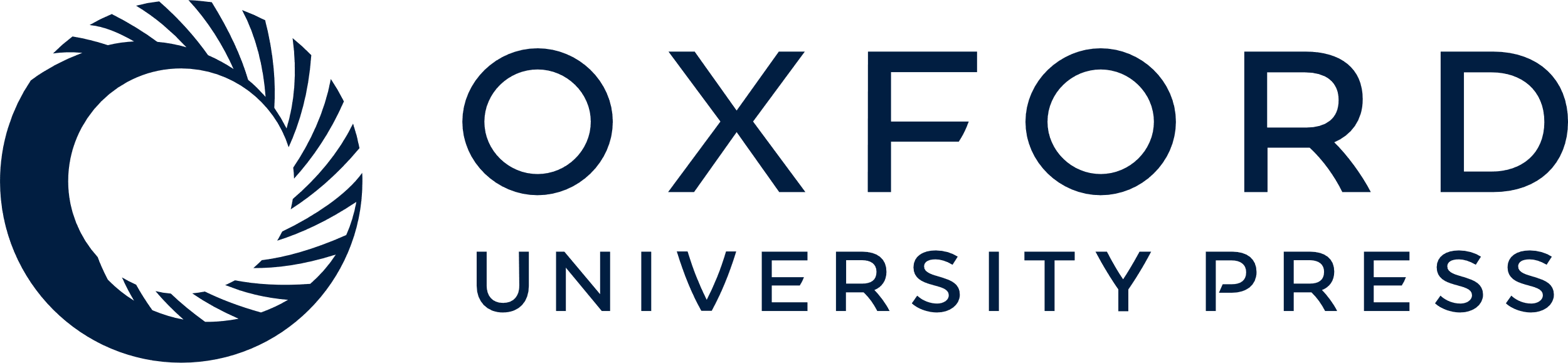 [Speaker Notes: Figure 4 Twelve-lead ECG of an asymptomatic athlete with HCM. The disease was suspected at pre-participation evaluation thanks to ECG abnormalities consisting of increased QRS voltages and inverted T-waves in lateral leads. HCM was diagnosed by echocardiography afterwards.


Unless provided in the caption above, the following copyright applies to the content of this slide: Published on behalf of the European Society of Cardiology. All rights reserved. © The Author 2009. For permissions please email: journals.permissions@oxfordjournals.org]